Crowdsourced Bathymetry (CSB) : Incidental Passage Soundings that are Essential to Successfuly Map the Seabed by 2030
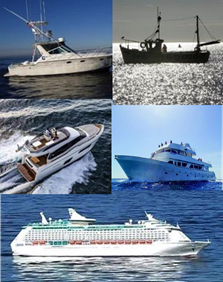 Image from IHO CSBWG
What CSB IS…by Official IHO definition
CSB is the collection and sharing of depth measurements from vessels, using standard navigation instruments (SNI)*, while engaged in routine maritime operations (RMO)**
*SNI = Compasses, Echosounders, Radar, GPS receivers
**RMO = routine operations like transiting, passenger carriage, towing,
CSB IS NOT…Hydrographic Surveying nor Marine Scientific Research (MSR)
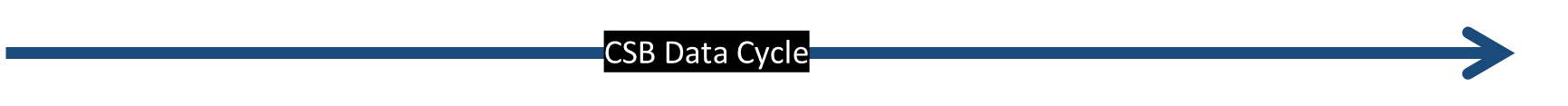 AGGREGATION
ACQUISITION
DISSEMINATION & USE
Dissemination of CSB data by DCDB does not create liability for a coastal State’s Hydrographic Office (HO) because the CSB data is NOT a product of the State Hydrographic Office, but merely factual information recorded by a vessel as part of its passage/transit soundings.
This occurs when vessels and/or Trusted Nodes Upload CSB data from data loggers to the DCDB

There is no prohibition on the recordation and sharing of passage soundings (i.e., CSB data) in UNCLOS, SOLAS, or other international law conventions

In fact, Voyage Data Recorders are authorized (mandated for passenger ships, and other covered ships in SOLAS), and data may be shared in the event of maritime disaster (SOLAS Chapter V, Reg. 20)
CSB data is factual data, LAT/LONG/DEPTH plus limited metadata
At the point a vessel is collecting passage soundings, mandated by SOLAS, Chapter V, Regulation 19, paragraph 2.3 or best navigation practices
“All ships of 300 gross tonnage and upwards and passenger ships irrespective of size shall, in addition to meeting the requirements of paragraph 2.2, be fitted with:  an echo sounding device, or other electronic means, to measure and display the available depth of water.”
SOUNDING ACQUISITION IS INCIDENTAL TO SAFE NAVIGATION PURSUANT TO INTERNATIONAL LAW AND CUSTOM
CSB data merely reflects what a given vessel’s echosounder recorded at a given geocoordinate.
Even if HOs choose not to use CSB soundings for safety of navigation products, they should not prevent other parties from accessing CSB data for other uses
The subsequent use of CSB data from the DCDB for scientific research does not render acquisition of CSB as MSR.
CSB soundings are incidental collection in contrast with purposeful collection for hydrographic surveying or MSR
CSB Key Takeaways
The Definition of CSB recognizes that CSB soundings are incidental to the Routine Maritime Operations of the vessel using Standard Navigation Instrumentation. 
CSB allows the collection, storage, and dissemination of billions of bathymetric data points and meta data that would otherwise be lost – using this data can save millions of tons of CO2 emissions that would be required to perform planned survey missions.
Not only does CSB have value in baselining depth measurements in areas that have never been traveled over, CSB enables assessing change detection in highly trafficked areas that may have debris which could hazard under-keel clearance.
Hydrographic Offices should have no liability for CSB data that goes directly from vessel or trusted node to the DCDB.  CSB is not a product of a Hydrographic Office nor a finished cartographic product.  CSB is factual data that reflects incidental echosounder readings at a discreet geocoordinate at a given data time group.
CSB can assist Hydrographic Offices determine areas where actual hydrographic surveys should be planned to conserve finite resources of vessels, fuel, crews, etc.
The objectives of GECBO and Seabed 2030 can only be achieved when all Coastal States consent to make CSB freely publicly available via the DCDB.